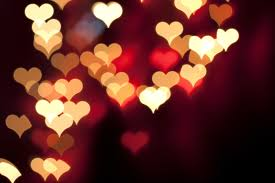 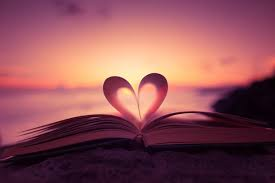 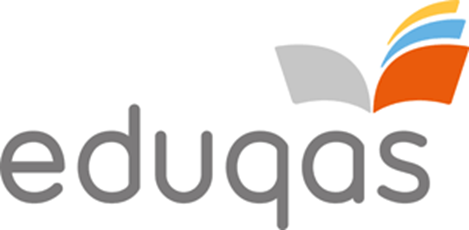 ‘Love Poems’ 
Valentine
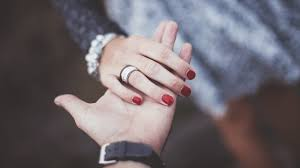 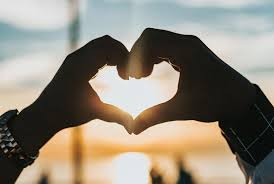 LO: To develop poetry analysis skills. ST: I can understand writers’ methods and use subject terminology.
Learning Objective:
AO2: Analyse the language, form and structure used by a writer to create meanings and effects, using relevant subject terminology where appropriate.
Key Words:
Extended metaphor
Symbol
Intimacy
possessive
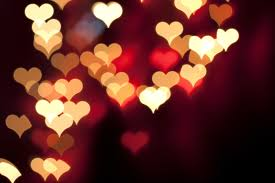 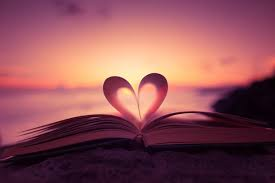 Consider what love and relationships mean to you?
Is there a connection between the two?
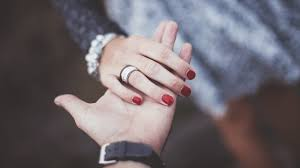 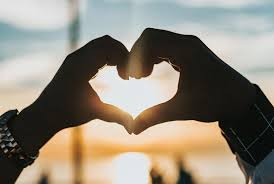 Learning Objective:
AO2: Analyse the language, form and structure used by a writer to create meanings and effects, using relevant subject terminology where appropriate.
Key Words:
Extended metaphor
Symbol
Intimacy
possessive
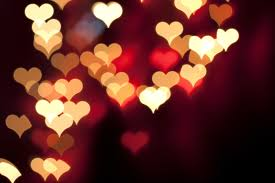 Valentine

 Not a red rose or a satin heart. 

I give you an onion. 
It is a moon wrapped in brown paper. 
It promises light 
like the careful undressing of love.
 Here.
 It will blind you with tears
 like a lover. 
It will make your reflection 
a wobbling photo of grief.

 I am trying to be truthful.

 Not a cute card or a kissogram.

 I give you an onion. 
Its fierce kiss will stay on your lips,
 possessive and faithful 
as we are, 
for as long as we are.

 Take it.
 Its platinum loops shrink to a wedding-ring,
 if you like.
 Lethal.
 Its scent will cling to your fingers,
 cling to your knife.
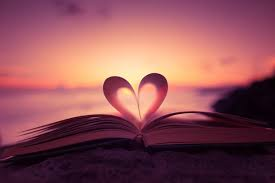 Start with the title, Valentine
Let’s read the poem by Carol Ann Duffy
What are your initial thoughts?
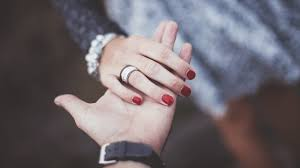 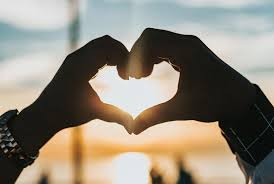 Challenge:
Are there any other ways of interpreting this view of love?
Learning Objective:
AO2: Analyse the language, form and structure used by a writer to create meanings and effects, using relevant subject terminology where appropriate.
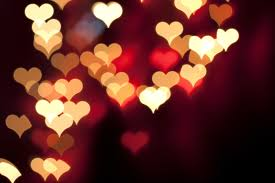 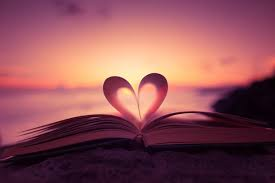 The poet: Carol Ann Duffy
Duffy likes to break conventions and in Valentine she is criticising society’s views of being materialistic.
  Duffy’s poetry is often feminist in its themes and approach.
Carol Ann Duffy (born 1955) is a Scottish poet, and is currently the UK’s first female (and first Scottish) Poet Laureate. 
Born in Glasgow, she moved with her family to Stafford when she was 7, where she was educated. 
She wrote poetry from an early age, and was first published at the age of 15. 
She has since written plays, critical works, and several volumes of poetry. Her poetry has been the subject of controversy. 
She follows in the poetic tradition of, for example, Robert Browning, in writing monologues from the point of view of disturbed characters. 
Duffy often tackles difficult subjects, encouraging the reader to explore alternative points of view.
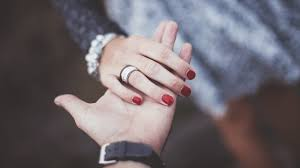 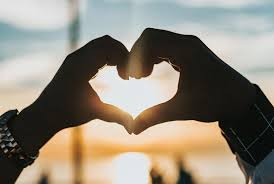 Learning Objective:
AO2: Analyse the language, form and structure used by a writer to create meanings and effects, using relevant subject terminology where appropriate.
Discuss the questions from the task sheet and ask students to work through each section and make notes.
Structure:
How is the piece organised on the page?
How many stanza’s / verses are there?
Are the stanzas equal or unequal?
What is the line length?
Is there a rhyme scheme? What is it?
Can you identify the topic of each stanza? Label it..
Is there any repetition? Enjambment? Where? What is the effect?
Meaning:
What is the poem about?
Can you discover more than one meaning?
What ideas and themes is the poet portraying?
What is the poet’s point of view?
Imagery
Which images are conveyed to the reader?
Does the poem contain metaphors, similes, personification?
Why do you think the poet has included the images in the poem?
Language
Which words has the poet used to convey meaning?
What are the connotations fo the language used? Is there more than one meaning of a word or phrase?
Has the poet used figurative language (onomatapoeia, alliteration. assonance)
How has the poet used language to infer meaning?
For each category above, remember to explain the effect on the reader.
What effect on the reader is the poet trying to achieve and how? What do the words make you think and feel and why? Why is the purpose of the poet’s choice of langauge/theme/opinion?
What is your overall impression of the poem and why?
Context
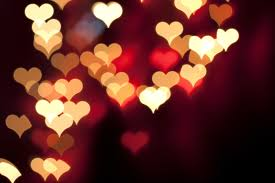 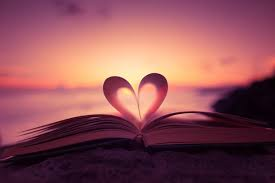 The poem is about a (seemingly genderless) speaker giving the gift of an onion to their lover or valentine. 
The poem explores the realities of love being complex and, at times, damaging, and juxtaposes the typical ‘ideals’ commonly associated with love and romance. 
The poem illustrates how an onion, as a gift, is a much more accurate representation of love, symbolising both the beauties and negatives associated with love as a concept. 
Valentine describes a gift for a lover, such as you would give on Valentine’s Day. It is a rather unusual present – an onion. 
The poem explains why it is a powerful gift of love, much more than the clichéd roses or box of chocolates. The onion becomes a metaphor for love, and so the poem is about love as well as Valentine gifts.
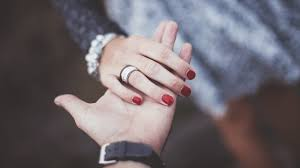 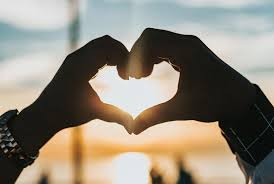 Learning Objective:
AO2: Analyse the language, form and structure used by a writer to create meanings and effects, using relevant subject terminology where appropriate.
Form
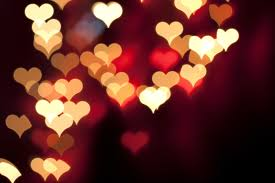 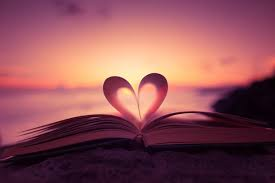 The poem is very different  to normal love poems. 
Stanzas are irregular length – this makes the poem disjointed.
Some lines are single words to emphasise forceful tone of the speaker.
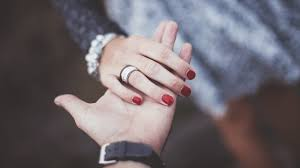 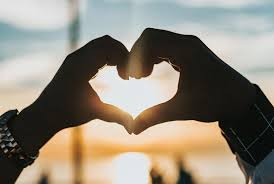 Be proactive take your own notes!
Learning Objective:
AO2: Analyse the language, form and structure used by a writer to create meanings and effects, using relevant subject terminology where appropriate.
Structure and tone
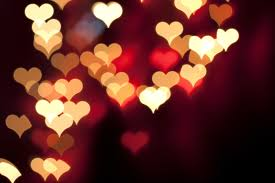 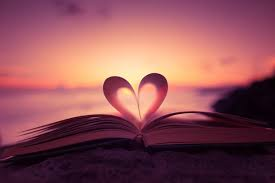 The poem is a list of the way an onion can symbolise love. 
Words and images are built up through repetition – to mirror the different layers of an onion.
The tone is initially playful and sentimental but changes to insistent and confrontational showing control and danger in the relationship.
It is written in first person and direct address.
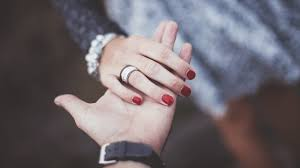 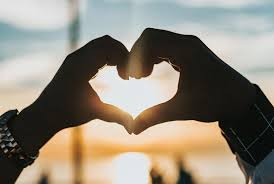 Complete the writing task in full. At least 5 PETER paragraphs. Complete this task in full for homework by next lesson.